ШКОЛА ПОЗИТИВНЫХ ПРИВЫЧЕК  ОБРАЗ	ЖИЗНИ
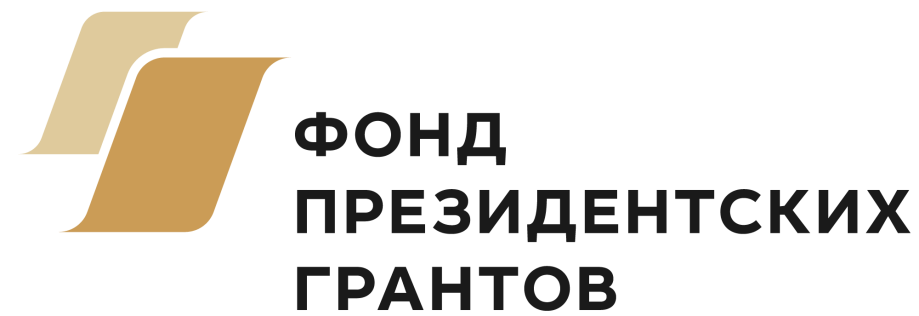 Привет, меня зовут Добрик!
Сегодня мы будем говорить  
с вами о том, зачем и как 
надо помогать!
2
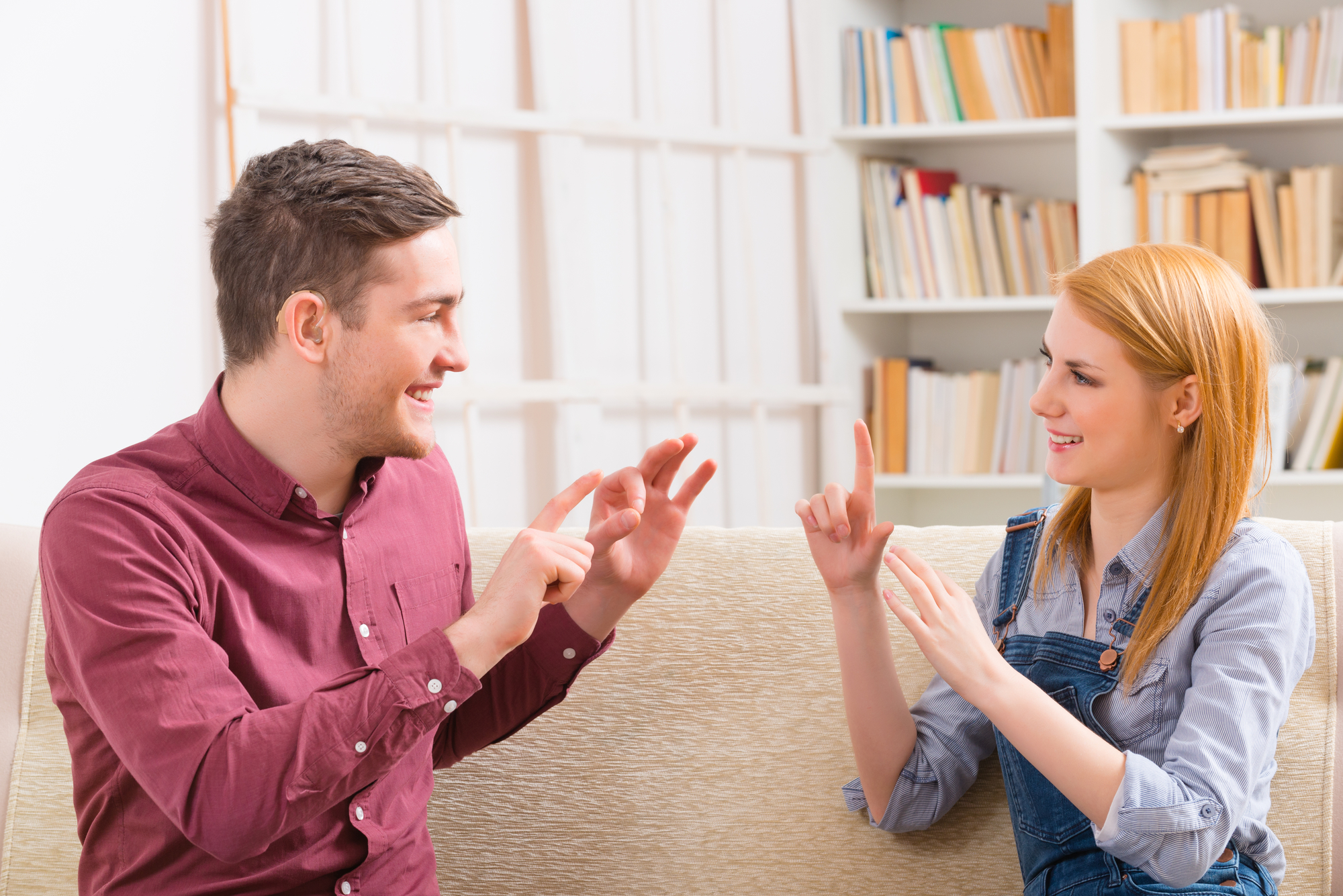 Жестовый язык
2
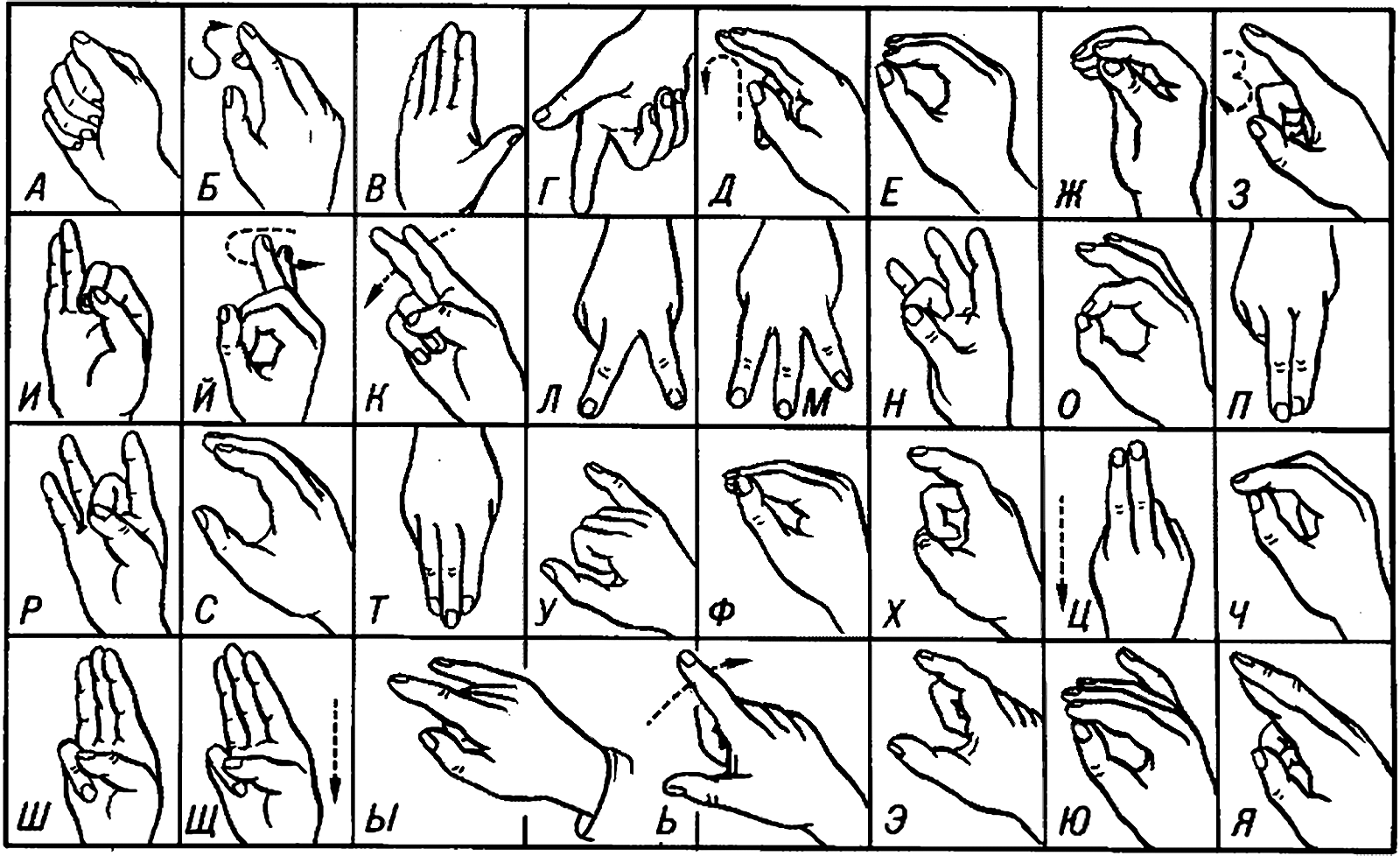 3
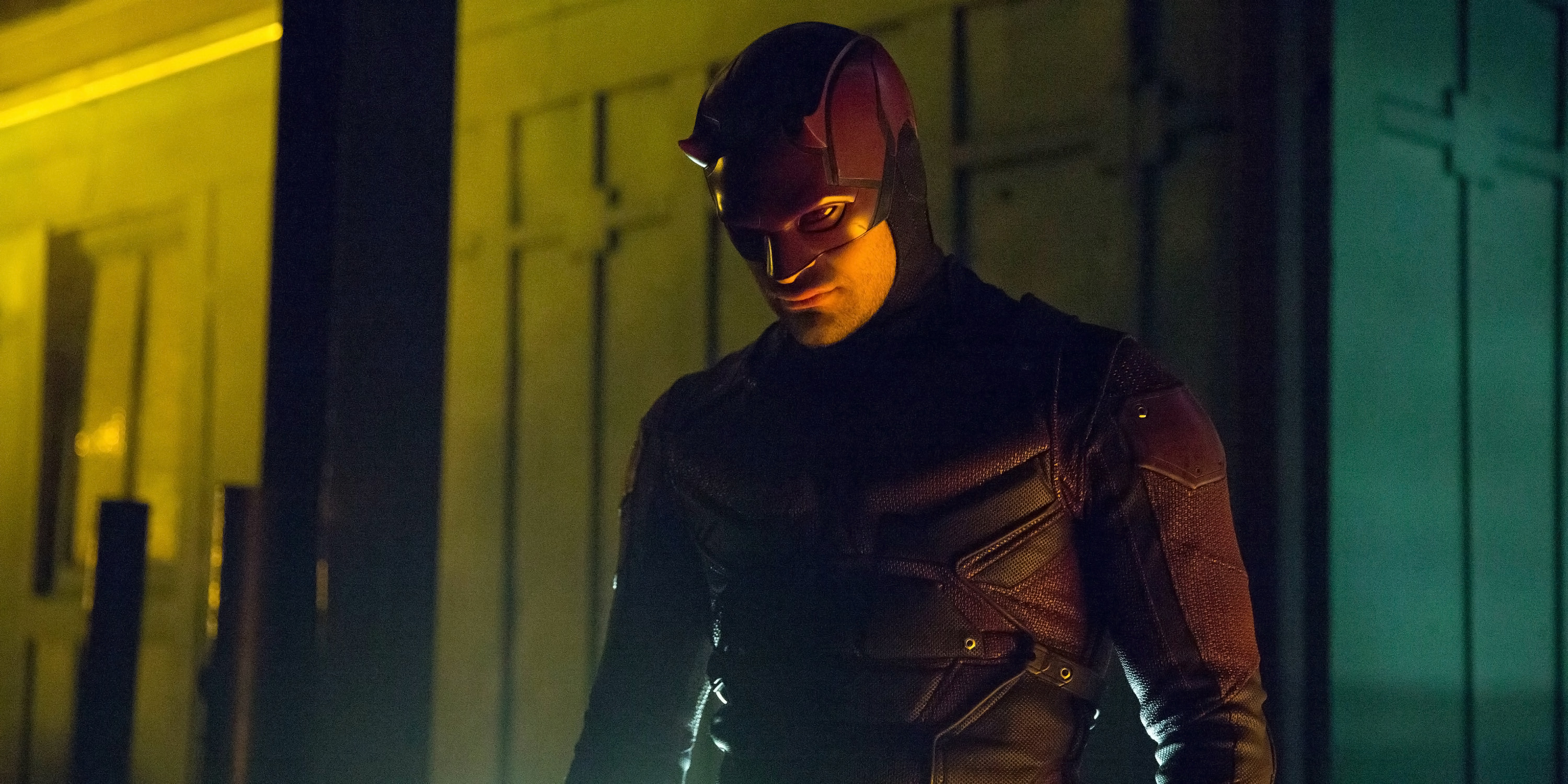 Супергерои среди нас!
4
Даже простая простуда может перерасти в большую болезнь, которая может закончиться инвалидным креслом
5
Смотрим видео
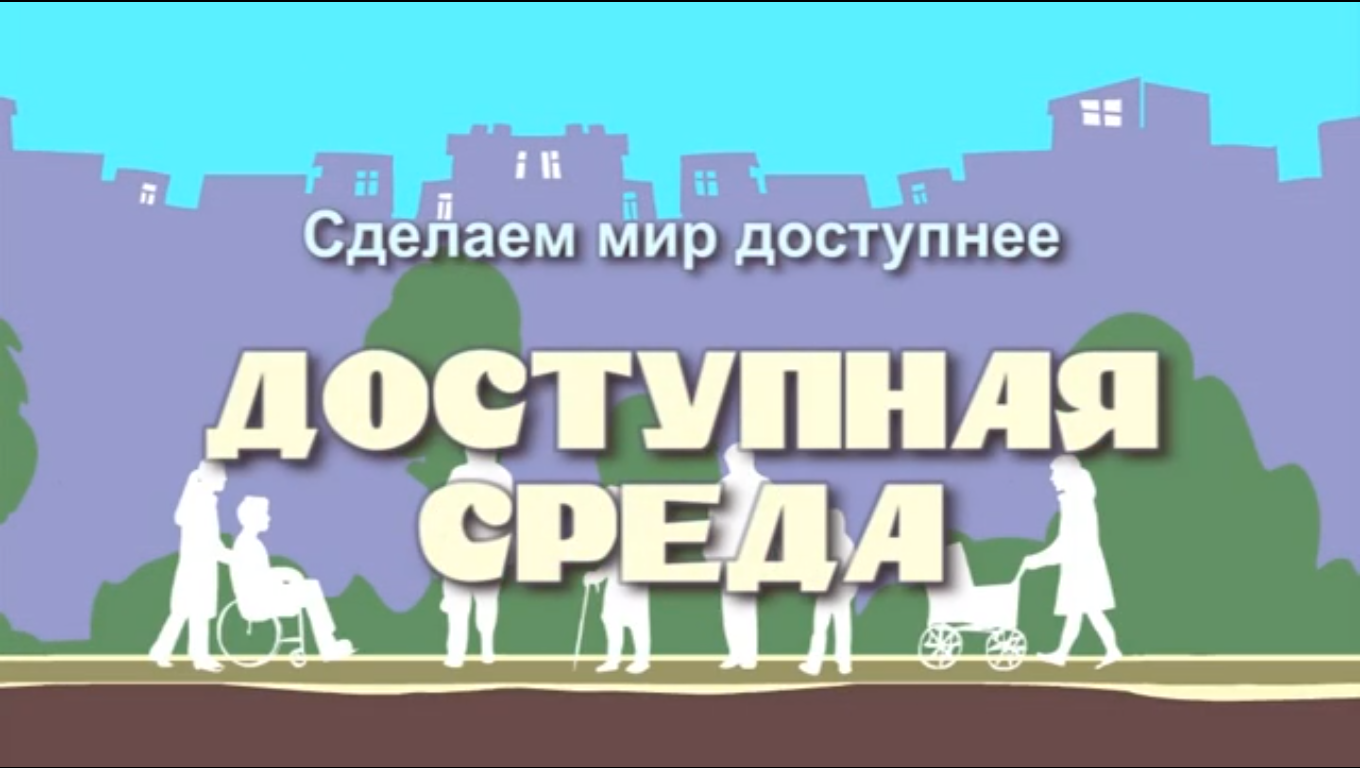 6
Доступная среда
Вы видели такие таблички в городе?
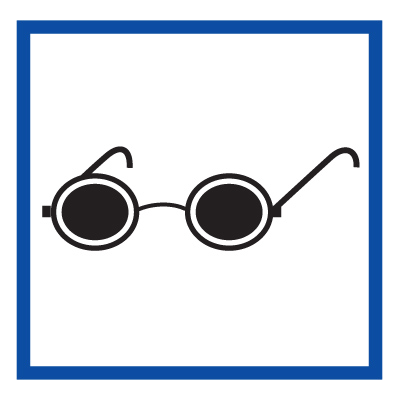 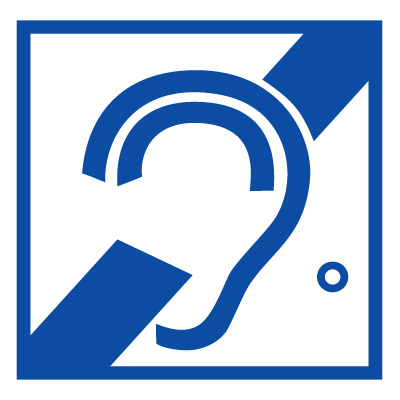 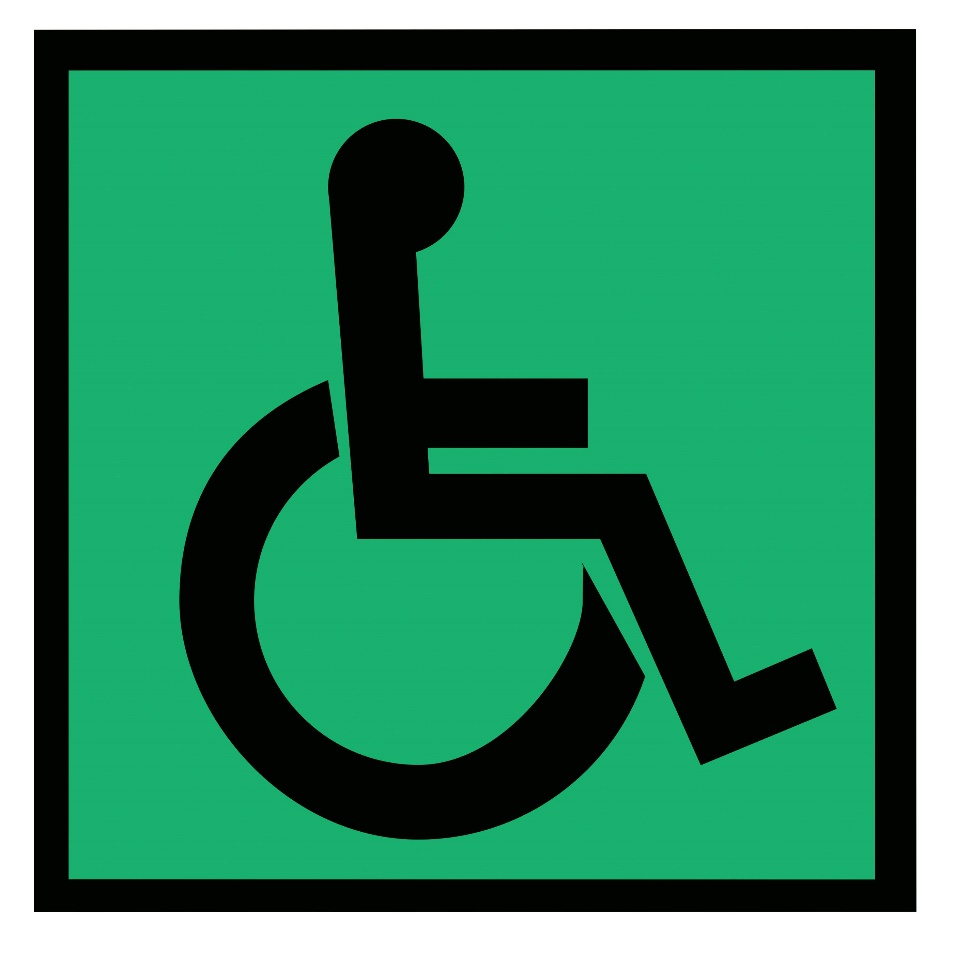 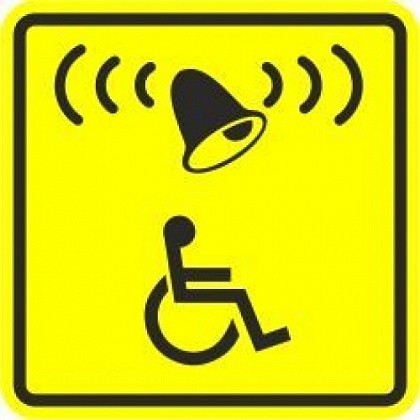 7
Смотрим видео
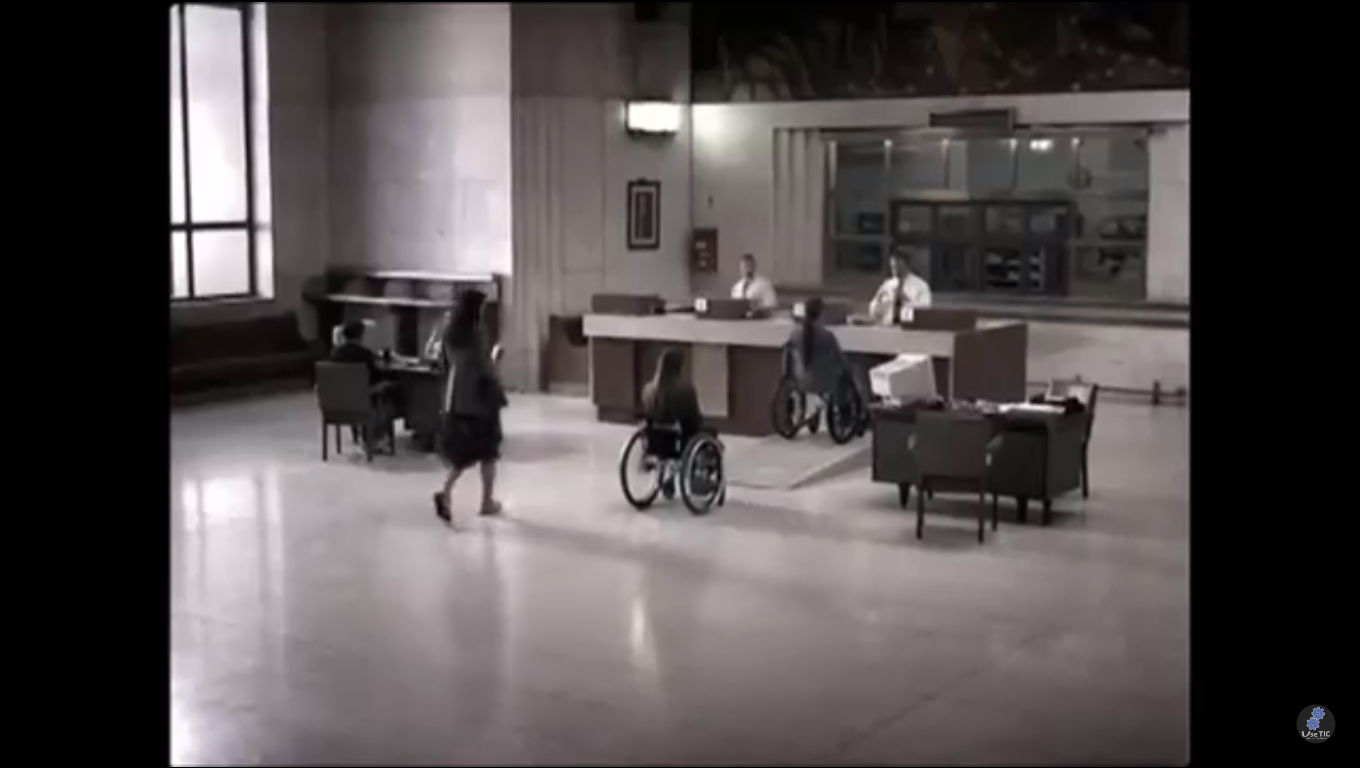 8
О чем это 
видео?
9
Мы все супергерои! А супергерои помогают друг другу!
10
Смотрим видео
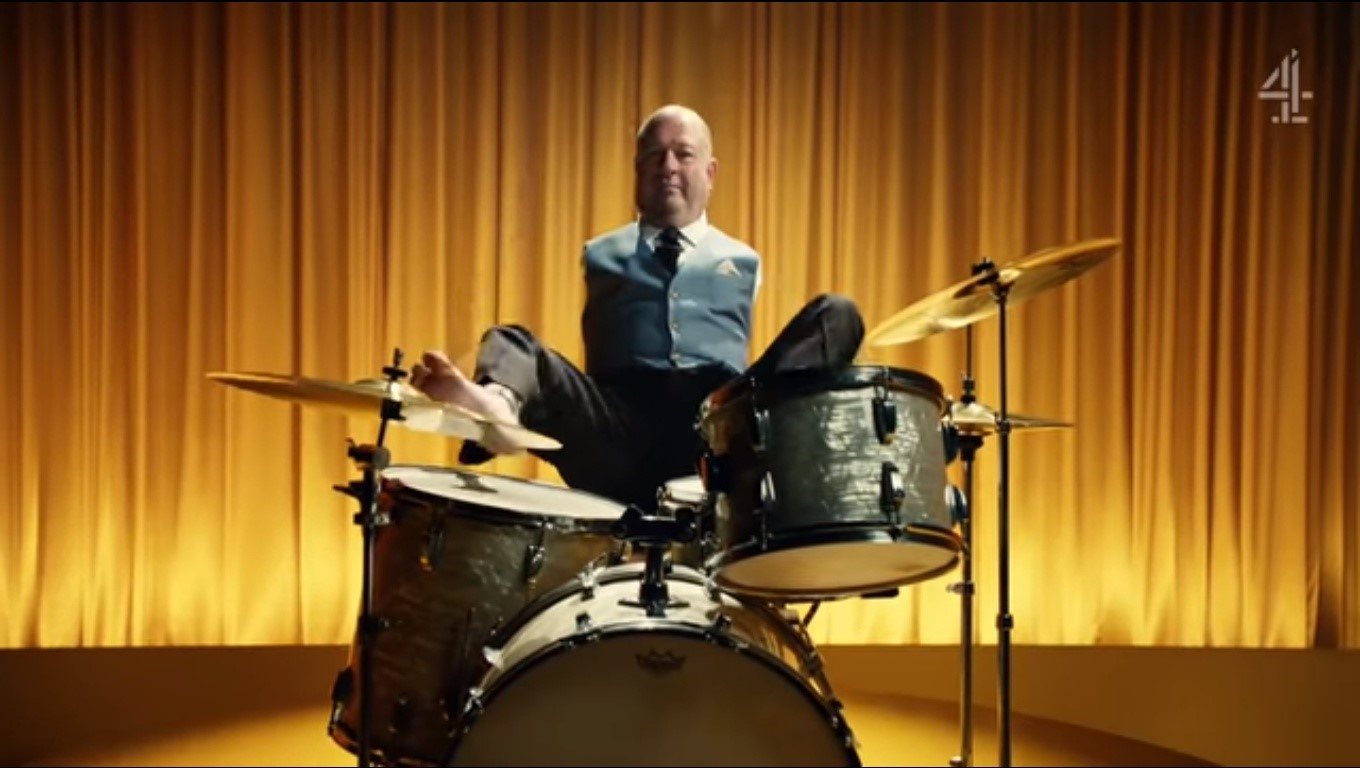 11
Твори
Добро!
12
Спасибо Вам! 
До встречи!
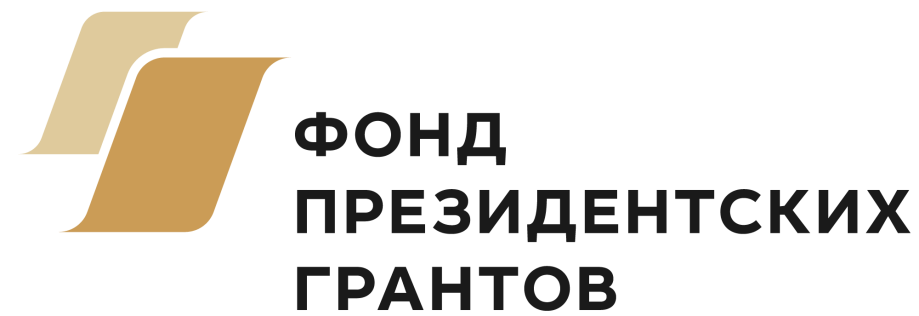